Я - ПЕДАГОГ   Опыт педагогической деятельности учителя географииМОУ Покрово – Ситской СОШСоловьёвой Елены Геннадьевны
Учитель остается учителем, пока он учится
К.Ушинский
Цель: 
    развитие познавательных творческих 
    способностей обучающихся через 
    интегрированное использование 
    инновационных технологий
Методические темы
Современные технологии на уроках географии в сельской школе

     Использование ЭОР на уроках географии
     
     Активизация познавательной деятельности  обучающихся – механизм повышения качества образования на уроках и во внеурочной деятельности
Задачи:
Изучать передовые педагогические технологии;

Внедрять в образовательный процесс технологии, методы, формы работы, способствующие повышению интереса к предмету;

Повышать познавательную активность обучающихся, и как следствие, повышать рост качества знаний;

Вовлекать обучающихся в различные формы внеклассной деятельности
Курсы повышения квалификации
Использование электронных образовательных ресурсов в образовательном процессе География

Использование ЭОР в процессе обучения в основной школе по географии;

Управление педагогическим процессом в условиях реализации ФГОС
Образовательные технологии
Игровые технологии

Технологии проблемного обучения

Дифференцированного обучения

Исследовательские и проектные

Здоровьесберегающие

Информационные
Анализ результативности
Анкетирование
Я люблю заниматься географией
С удовольствием иду на урок
Никогда не пропускаю без уважительной причины
Доволен отношением учителя ко мне
Всегда понимаю объяснение нового материала
При обучении с помощью компьютера получаю большой  объем знаний
Данная форма обучения меня привлекает …
Урок географии мне стал более интересен 

86% опрошенных показали повышение интереса к предмету
100% детей показали повышение успеваемости по предмету
Я – учитель,
           и
 я счастливый 
     человек!
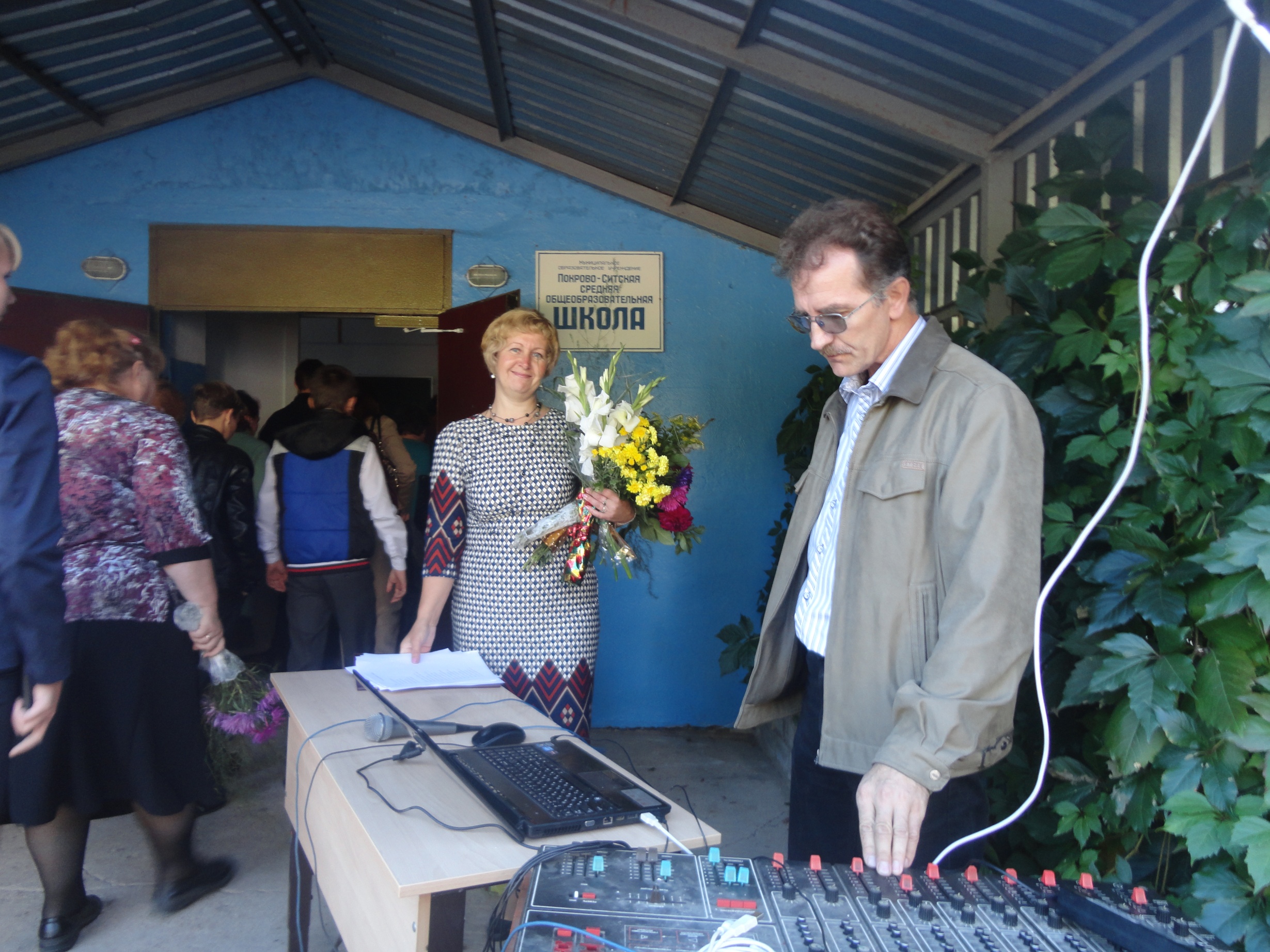